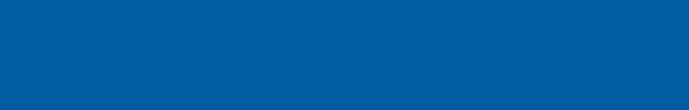 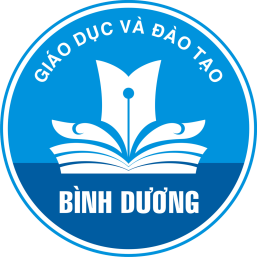 SỞ GIÁO DỤC VÀ ĐÀO TẠO
BÌNH DƯƠNG
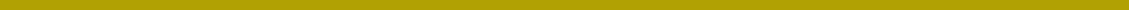 GIỚI THIỆU LUẬT QUẢN LÝ, SỬ DỤNG TÀI SẢN CÔNG NĂM 2017
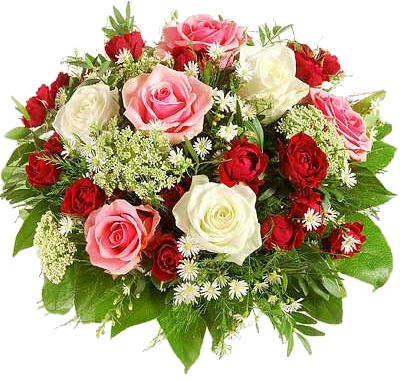 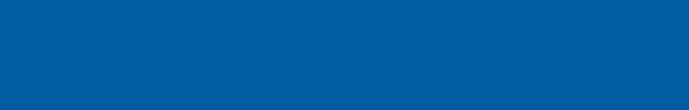 Trình bày:  Lê Nguyễn Minh Ngọc	                   ngoclnm@sgdbinhduong.edu.vn
MỤC LỤC
GIỚI THIỆU CHUNG VỀ LUẬT QUẢN LÝ, SỬ DỤNG TÀI SẢN CÔNG NĂM 2017
SỰ CẦN THIẾT BAN HÀNH LUẬT QUẢN LÝ, SỬ DỤNG TÀI SẢN CÔNG NĂM 2017
NHỮNG NỘI DUNG CƠ BẢN CỦA LUẬT QUẢN LÝ, SỬ DỤNG TÀI SẢN CÔNG NĂM 2017
TÌNH HUỐNG
Xem các video clip minh họa
CÂU HỎI TÌNH HUỐNG
GIỚI THIỆU LUẬT QUẢN LÝ, SỬ DỤNG TÀI SẢN CÔNG NĂM 2017
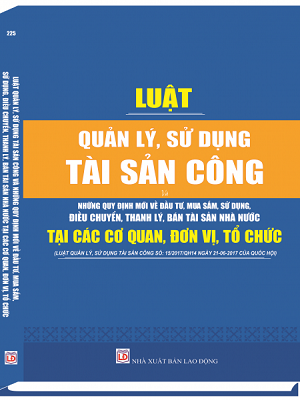 Luật Quản lý, sử dụng tài sản công số 15/2017/QH14 đã được thông qua ngày 21/6/2017 tại kỳ họp thứ 3 của Quốc hội khóa 14 thay thế cho Luật Quản lý, sử dụng tài sản nhà nước năm 2008
Luật có hiệu lực thi hành kể từ ngày 01/01/2018.
SỰ CẦN THIẾT BAN HÀNH LUẬT
Luật Quản lý, sử dụng TSC tạo lập những nguyên tắc chung nhất trong quản lý, sử dụng tài sản công; kế thừa những nội dung, quy định hiện hành còn phù hợp, đã được thực hiện ổn định, có hiệu quả trong thực tế.
Sửa đổi những quy định không còn phù hợp với thực tế và yêu cầu quản lý trong tình hình mới; đổi mới phương thức quản lý, sử dụng TSC theo hướng nắm chắc, hạch toán đầy đủ TSC cả về giá trị và hiện vật; coi TSC là nguồn lực quan trọng, quy định các cơ chế quản lý, sử dụng tiết kiệm, có hiệu quả, phòng ngừa tham nhũng, thất thoát, lãng phí.
Xây dựng cơ chế khai thác TSC hợp lý, gắn với việc huy động các nguồn lực của XH để cùng Nhà nước đầu tư phát triển, khai thác TSC để tạo lập nguồn lực tài chính đóng góp có hiệu quả vào phát triển KT-XH; từng bước chuyên môn hóa, chuyên nghiệp hóa công tác quản lý TSC, phát triển dịch vụ về TSC theo cơ chế thị trường trên cơ sở đảm bảo quyền sở hữu toàn dân về tài sản.
BỐ CỤC CỦA LUẬTLuật gồm 10 chương với 134 điều(tăng 04 chương, 95 điều so với Luật QLSD TSNN 2008)
Chương I: Những quy định chung
Chương II: Nội dung quản lý nhà nước về TSC và nhiệm vụ, quyền hạn của các cơ quan nhà nước đối với TSC
Chương III: Chế độ quản lý, sử dụng TSC tại cơ quan, tổ chức, đơn vị
Chương IV: Chế độ quản lý, sử dụng tài sản kết cấu hạ tầng
Chương V: Chế độ quản lý, sử dụng TSC tại doanh nghiệp
Chương VI: Chế độ quản lý, sử dụng tài sản của dự án sử dụng vốn nhà nước, tài sản được xác lập quyền sở hữu toàn dân
Chương VII: Chế độ quản lý, sử dụng, khai thác nguồn lực tài chính từ đất đai, tài nguyên
Chương VIII: Hệ thống thông tin về TSC và cơ sở dữ liệu quốc gia về TSC
Chương IX: Dịch vụ về TSC
Chương X: Điều khoản thi hành
CHƯƠNG I. NHỮNG QUY ĐỊNH CHUNG
Điều 1. Phạm vi điều chỉnh
Luật này quy định về quản lý nhà nước đối với tài sản công; chế độ quản lý, sử dụng tài sản công; quyền và nghĩa vụ của các cơ quan, tổ chức, đơn vị, cá nhân trong việc quản lý, sử dụng tài sản công.
Đối với tài sản công là tiền thuộc ngân sách nhà nước, các quỹ tài chính nhà nước ngoài ngân sách, dự trữ ngoại hối nhà nước được quản lý, sử dụng theo quy định của pháp luật có liên quan.
CHƯƠNG I. NHỮNG QUY ĐỊNH CHUNG
Điều 2. Đối tượng áp dụng
Cơ quan nhà nước.
Đơn vị lực lượng vũ trang nhân dân.
Đơn vị sự nghiệp công lập.
Cơ quan Đảng Cộng sản Việt Nam.
Tổ chức chính trị - xã hội; tổ chức chính trị xã hội - nghề nghiệp; tổ chức xã hội, tổ chức xã hội - nghề nghiệp, tổ chức khác được thành lập theo quy định của pháp luật về hội.
Doanh nghiệp, tổ chức, cá nhân khác có liên quan đến quản lý, sử dụng tài sản công.
Điều 3. Giải thích từ ngữ
Tài sản công là tài sản thuộc sở hữu toàn dân do Nhà nước đại diện chủ sở hữu và thống nhất quản lý, bao gồm: tài sản công phục vụ hoạt động quản lý, cung cấp dịch vụ công, bảo đảm quốc phòng, an ninh tại cơ quan, tổ chức, đơn vị; tài sản kết cấu hạ tầng phục vụ lợi ích quốc gia, lợi ích công cộng; tài sản được xác lập quyền sở hữu toàn dân; tài sản công tại doanh nghiệp; tiền thuộc ngân sách nhà nước, các quỹ tài chính nhà nước ngoài ngân sách, dự trữ ngoại hối nhà nước; đất đai và các loại tài nguyên khác.
Nguồn lực tài chính từ tài sản công là tổng hợp các khả năng có thể khai thác được từ tài sản công thông qua các hình thức theo quy định của pháp luật nhằm tạo lập nguồn tài chính phục vụ phát triển kinh tế - xã hội, bảo đảm quốc phòng, an ninh.
Điều 3. Giải thích từ ngữ
Trụ sở làm việc là đất, nhà làm việc và tài sản khác gắn liền với đất phục vụ hoạt động quản lý của cơ quan nhà nước, cơ quan Đảng Cộng sản Việt Nam, tổ chức chính trị - xã hội, tổ chức chính trị xã hội - nghề nghiệp, tổ chức xã hội, tổ chức xã hội - nghề nghiệp, tổ chức khác được thành lập theo quy định của pháp luật về hội.
Cơ sở hoạt động sự nghiệp là đất, nhà làm việc, công trình sự nghiệp và tài sản khác gắn liền với đất phục vụ hoạt động quản lý và cung cấp dịch vụ công của đơn vị sự nghiệp công lập.
Tài sản đặc biệt tại đơn vị lực lượng vũ trang nhân dân là tài sản công được sử dụng trong chiến đấu, huấn luyện sẵn sàng chiến đấu và nghiệp vụ QP-AN của LLVT nhân dân.
Tài sản chuyên dùng là những tài sản có cấu tạo, công năng sử dụng đặc thù được sử dụng trong một số ngành, lĩnh vực.
Điều 3. Giải thích từ ngữ
Đấu giá tài sản công là hình thức bán tài sản công theo nguyên tắc và trình tự, thủ tục theo quy định của pháp luật về đấu giá tài sản.
Bán trực tiếp tài sản công là hình thức bán tài sản công thông qua việc niêm yết giá hoặc chỉ định người mua tài sản.
Sử dụng tài sản công để liên doanh, liên kết là việc cơ quan, người có thẩm quyền cho phép sử dụng tài sản công để hợp tác với tổ chức, đơn vị, cá nhân thực hiện hoạt động kinh doanh có thời hạn theo quy định của pháp luật, bảo đảm lợi ích của Nhà nước.
Dự án sử dụng vốn nhà nước là các chương trình, dự án, đề án đầu tư phát triển, nhiệm vụ KHCN sử dụng vốn NSNN, vốn hỗ trợ phát triển chính thức, vốn vay ưu đãi của các nhà tài trợ nước ngoài, vốn từ nguồn thu để lại cho đầu tư nhưng chưa đưa vào cân đối NSNN, vốn từ quỹ phát triển hoạt động sự nghiệp, vốn tín dụng đầu tư phát triển của Nhà nước, vốn tín dụng do Chính phủ bảo lãnh.
Điều 3. Giải thích từ ngữ
Tài sản bị tịch thu là tài sản thuộc sở hữu của tổ chức, cá nhân bị tịch thu theo bản án, quyết định của Tòa án hoặc quyết định của cơ quan, người có thẩm quyền.
Hệ thống thông tin về tài sản công là hệ thống tổng hợp các yếu tố hạ tầng kỹ thuật công nghệ thông tin, phần mềm, dữ liệu và quy trình, thủ tục được xây dựng để thu thập, lưu trữ, cập nhật, xử lý, phân tích, tổng hợp và truy xuất thông tin về tài sản công.
Cơ sở dữ liệu quốc gia về tài sản công là tập hợp các dữ liệu về tài sản công được sắp xếp, tổ chức để truy cập, khai thác, quản lý và cập nhật thông qua phương tiện điện tử.
Điều 4. Phân loại tài sản công
Tài sản công phục vụ hoạt động quản lý, cung cấp dịch vụ công, bảo đảm QP-AN tại cơ quan, tổ chức, đơn vị là: CQNN, đơn vị lực lượng LLVT, đơn vị sự nghiệp công lập, cơ quan ĐCSVN, tổ chức chính trị – xã hội, tổ chức chính trị xã hội – nghề nghiệp, tổ chức xã hội, tổ chức xã hội – nghề nghiệp, tổ chức khác được thành lập theo quy định của pháp luật về hội…
Tài sản kết cấu hạ tầng phục vụ lợi ích quốc gia, lợi ích công cộng.
Tài sản công tại doanh nghiệp. 
Tài sản của dự án sử dụng vốn nhà nước.
Tài sản được xác lập quyền sở hữu toàn dân.
Tiền thuộc NSNN, các quỹ tài chính nhà nước ngoài ngân sách, dự trữ ngoại hối nhà nước.
Đất đai; tài nguyên nước, tài nguyên rừng, tài nguyên khoáng sản, nguồn lợi ở vùng biển, vùng trời, kho số viễn thông và kho số khác phục vụ quản lý nhà nước, tài nguyên Internet, phổ tần số vô tuyến điện, quỹ đạo vệ tinh và các tài nguyên khác do Nhà nước quản lý theo quy định của pháp luật.
Điều 6. Nguyên tắc quản lý, sử dụng tài sản công
Mọi tài sản công đều phải được Nhà nước giao quyền quản lý, quyền sử dụng và các hình thức trao quyền khác cho cơ quan, tổ chức, đơn vị và đối tượng khác theo quy định của Luật này và pháp luật có liên quan.
Tài sản công do Nhà nước đầu tư phải được quản lý, khai thác, duy tu, bảo dưỡng, sửa chữa, được thống kê, kế toán đầy đủ về hiện vật và giá trị, những tài sản có nguy cơ chịu rủi ro cao do thiên tai, hoả hoạn và nguyên nhân bất khả kháng khác được quản lý rủi ro về tài chính thông qua bảo hiểm hoặc công cụ khác theo quy định của pháp luật.
Tài sản công là tài nguyên phải được kiểm kê, thống kê về hiện vật, ghi nhận thông tin phù hợp với tính chất, đặc điểm của tài sản; được quản lý, bảo vệ, khai thác theo quy hoạch, kế hoạch, bảo đảm tiết kiệm, hiệu quả, đúng pháp luật.
Điều 6. Nguyên tắc quản lý, sử dụng tài sản công
Tài sản công phục vụ công tác quản lý, cung cấp dịch vụ công, bảo đảm quốc phòng, an ninh của cơ quan, tổ chức, đơn vị phải được sử dụng tiết kiệm, hiệu quả, đúng mục đích, công năng, đối tượng, tiêu chuẩn, định mức, chế độ theo quy định của pháp luật.
Việc khai thác nguồn lực tài chính từ tài sản công phải tuân theo cơ chế thị trường, có hiệu quả, công khai, minh bạch, đúng pháp luật.
Việc quản lý, sử dụng tài sản công phải được thực hiện công khai, minh bạch, bảo đảm thực hành tiết kiệm, chống lãng phí, phòng, chống tham nhũng.
Việc quản lý, sử dụng tài sản công được giám sát, thanh tra, kiểm tra, kiểm toán; mọi hành vi vi phạm pháp luật về quản lý, sử dụng tài sản công phải được xử lý kịp thời, nghiêm minh theo quy định của pháp luật.
Điều 7. Hình thức khai thác nguồn lực tài chính từ tài sản công
Giao quyền sử dụng tài sản công.
Cấp quyền khai thác tài sản công.
Cho thuê tài sản công.
Chuyển nhượng, cho thuê quyền khai thác, quyền sử dụng tài sản công.
Sử dụng tài sản công vào mục đích kinh doanh, liên doanh, liên kết.
Sử dụng tài sản công để thanh toán các nghĩa vụ của Nhà nước.
Bán, thanh lý tài sản công.
Hình thức khác theo quy định của pháp luật.
Điều 10. Các hành vi bị nghiêm cấm trong quản lý, sử dụng tài sản công
Lợi dụng, lạm dụng chức vụ, quyền hạn chiếm đoạt, chiếm giữ và sử dụng trái phép tài sản công.
Đầu tư xây dựng, mua sắm, giao, thuê, sử dụng tài sản công không đúng mục đích, chế độ, vượt tiêu chuẩn, định mức.
Giao tài sản công cho cơ quan, tổ chức, đơn vị, cá nhân vượt tiêu chuẩn, định mức hoặc giao cho cơ quan, tổ chức, đơn vị, cá nhân không có nhu cầu sử dụng.
Sử dụng xe ô tô và tài sản công khác do tổ chức, cá nhân tặng cho không đúng mục đích, chế độ, vượt tiêu chuẩn, định mức.
Sử dụng hoặc không sử dụng tài sản công được giao gây lãng phí; sử dụng tài sản công vào mục đích kinh doanh, cho thuê, liên doanh, liên kết không phù hợp với mục đích sử dụng của tài sản, làm ảnh hưởng đến việc thực hiện chức năng, nhiệm vụ do Nhà nước giao; sử dụng tài sản công để kinh doanh trái pháp luật.
Điều 10. Các hành vi bị nghiêm cấm trong quản lý, sử dụng tài sản công
Xử lý tài sản công trái quy định của pháp luật.
Hủy hoại hoặc cố ý làm hư hỏng tài sản công.
Chiếm đoạt, chiếm giữ, sử dụng trái phép tài sản công.
Không thực hiện hoặc thực hiện không đầy đủ trách nhiệm, nghĩa vụ trong quản lý, sử dụng tài sản công theo quy định của pháp luật.
Hành vi bị nghiêm cấm khác trong quản lý, sử dụng tài sản công theo quy định của pháp luật có liên quan.
Điều 11. Xử lý vi phạm pháp luật về quản lý, sử dụng tài sản công
Cơ quan, tổ chức, đơn vị và đối tượng khác có hành vi vi phạm pháp luật về quản lý, sử dụng tài sản công thì tùy theo tính chất, mức độ vi phạm mà bị xử lý kỷ luật, xử phạt vi phạm hành chính hoặc bị truy cứu trách nhiệm hình sự; trường hợp gây thiệt hại cho Nhà nước thì phải bồi thường theo quy định của pháp luật.
Người đứng đầu cơ quan, tổ chức, đơn vị có trách nhiệm giải trình và phải chịu trách nhiệm hoặc liên đới chịu trách nhiệm nếu để xảy ra vi phạm pháp luật về quản lý, sử dụng tài sản công tại cơ quan, tổ chức, đơn vị mình; tùy theo tính chất, mức độ vi phạm mà bị xử lý kỷ luật hoặc bị truy cứu trách nhiệm hình sự theo quy định của pháp luật.
CHƯƠNG II: NỘI DUNG QUẢN LÝ NHÀ NƯỚC VỀ TÀI SẢN CÔNG VÀ NHIỆM VỤ, QUYỀN HẠN CỦA CÁC CƠ QUAN NHÀ NƯỚC ĐỐI VỚI TÀI SẢN CÔNG
Điều 12. Nội dung quản lý nhà nước về tài sản công
Điều 13. Nhiệm vụ, quyền hạn của Chính phủ
Điều 14. Nhiệm vụ, quyền hạn của Kiểm toán nhà nước
Điều 15. Nhiệm vụ, quyền hạn của Bộ Tài chính
Điều 16. Nhiệm vụ, quyền hạn của Bộ, cơ quan ngang Bộ, cơ quan thuộc Chính phủ, cơ quan khác ở trung ương
Điều 18. Nhiệm vụ, quyền hạn của UBND các cấp
Điều 19. Thực hiện nhiệm vụ quản lý tài sản công
Điều 18. Nhiệm vụ, quyền hạn của UBND các cấp
Thực hiện quyền, trách nhiệm của đại diện chủ sở hữu đối với tài sản công thuộc phạm vi quản lý của địa phương theo quy định của pháp luật. Thống nhất quản lý tài sản công thuộc phạm vi quản lý của địa phương; công khai tài sản công thuộc phạm vi quản lý của địa phương.
UBND tỉnh báo cáo tình hình quản lý, sử dụng tài sản công thuộc phạm vi quản lý theo hướng dẫn của Bộ Tài chính hoặc yêu cầu của HĐND cùng cấp. UBND cấp huyện, UBND cấp xã báo cáo tình hình quản lý, sử dụng tài sản công thuộc phạm vi quản lý theo yêu cầu của UBND cấp trên hoặc HĐND cùng cấp.
Kiểm tra, thanh tra, giải quyết kiến nghị, khiếu nại, tố cáo về tài sản công, xử lý các hành vi vi phạm pháp luật về quản lý, sử dụng tài sản công thuộc phạm vi quản lý theo quy định của pháp luật.
Thực hiện nhiệm vụ, quyền hạn khác được quy định tại Luật này, pháp luật có liên quan và phân cấp của HĐND cấp tỉnh.
CHƯƠNG III: CHẾ ĐỘ QUẢN LÝ, SỬ DỤNG TÀI SẢN CÔNG TẠI CƠ QUAN, TỔ CHỨC, ĐƠN VỊ
Mục 1. QUY ĐỊNH CHUNG VỀ QUẢN LÝ, SỬ DỤNG TÀI SẢN CÔNG TẠI CƠ QUAN, TỔ CHỨC, ĐƠN VỊ
Mục 2. TIÊU CHUẨN, ĐỊNH MỨC SỬ DỤNG TÀI SẢN CÔNG TẠI CƠ QUAN, TỔ CHỨC, ĐƠN VỊ
Mục 3. CHẾ ĐỘ QUẢN LÝ, SỬ DỤNG TÀI SẢN CÔNG TẠI CƠ QUAN NHÀ NƯỚC
Mục 4. CHẾ ĐỘ QUẢN LÝ, SỬ DỤNG TÀI SẢN CÔNG TẠI ĐƠN VỊ SỰ NGHIỆP CÔNG LẬP
Mục 5. CHẾ ĐỘ QUẢN LÝ, SỬ DỤNG TÀI SẢN CÔNG TẠI ĐƠN VỊ LỰC LƯỢNG VŨ TRANG NHÂN DÂN
Mục 6. CHẾ ĐỘ QUẢN LÝ, SỬ DỤNG TÀI SẢN CÔNG TẠI CÁC TỔ CHỨC
Mục 7. CHẾ ĐỘ QUẢN LÝ, SỬ DỤNG TÀI SẢN CÔNG TẠI CƠ QUAN DỰ TRỮ NHÀ NƯỚC
Điều 20. Tài sản công tại cơ quan, tổ chức, đơn vị
Nhà làm việc, công trình sự nghiệp, nhà ở công vụ và tài sản khác gắn liền với đất thuộc trụ sở làm việc, cơ sở hoạt động sự nghiệp, nhà ở công vụ.
Quyền sử dụng đất thuộc trụ sở làm việc, cơ sở hoạt động sự nghiệp, nhà ở công vụ.
Xe ô tô và phương tiện vận tải khác; máy móc, thiết bị.
Quyền sở hữu trí tuệ, phần mềm ứng dụng, cơ sở dữ liệu.
Tài sản khác theo quy định của pháp luật.
Điều 24. Tiêu chuẩn, định mức sử dụng tài sản công
Tiêu chuẩn, định mức sử dụng tài sản công tại cơ quan, tổ chức, đơn vị là các quy định về chủng loại, số lượng, mức giá, đối tượng được sử dụng do cơ quan, người có thẩm quyền ban hành.
Quy định về mức giá trong định mức sử dụng tài sản công là giá đã bao gồm các loại thuế phải nộp theo quy định của pháp luật; trường hợp được miễn các loại thuế thì phải tính đủ số thuế được miễn để xác định định mức.
Tiêu chuẩn, định mức sử dụng tài sản công được sử dụng làm căn cứ để lập kế hoạch và dự toán ngân sách; giao, đầu tư xây dựng, mua sắm, thuê tài sản, khoán kinh phí sử dụng tài sản công; quản lý, sử dụng và xử lý tài sản công tại cơ quan, tổ chức, đơn vị.
Mục 3. CHẾ ĐỘ QUẢN LÝ, SỬ DỤNG TÀI SẢN CÔNG TẠI CƠ QUAN NHÀ NƯỚC
Điều 28. Hình thành tài sản công tại CQNN
Điều 29. Nhà nước giao tài sản bằng hiện vật cho CQNN
Điều 30. Đầu tư xây dựng trụ sở làm việc của CQNN
Điều 31. Mua sắm tài sản công phục vụ hoạt động của CQNN
Điều 32. Thuê tài sản phục vụ hoạt động của CQNN
Điều 33. Khoán kinh phí sử dụng tài sản công tại CQNN
Điều 34. Sử dụng tài sản công tại CQNN
Điều 35. Quản lý vận hành tài sản công tại CQNN
Điều 36. Sử dụng đất thuộc trụ sở làm việc tại CQNN
Điều 37. Lập, quản lý hồ sơ về tài sản công tại CQNN
Điều 38. Thống kê, kế toán, kiểm kê, đánh giá lại, báo cáo TSC
Mục 3. CHẾ ĐỘ QUẢN LÝ, SỬ DỤNG TÀI SẢN CÔNG TẠI CƠ QUAN NHÀ NƯỚC
Điều 39. Bảo dưỡng, sửa chữa tài sản công tại cơ quan nhà nước
Điều 40. Hình thức xử lý tài sản công tại cơ quan nhà nước
Điều 41. Thu hồi tài sản công tại cơ quan nhà nước
Điều 42. Điều chuyển tài sản công
Điều 43. Bán tài sản công tại cơ quan nhà nước
Điều 44. Sử dụng tài sản công để thanh toán cho nhà đầu tư khi thực hiện dự án đầu tư xây dựng công trình theo hình thức hợp đồng xây dựng - chuyển giao
Điều 45. Thanh lý tài sản công tại cơ quan nhà nước
Điều 46. Tiêu hủy tài sản công tại cơ quan nhà nước
Điều 47. Xử lý tài sản công trong trường hợp bị mất, bị hủy hoại
Điều 48. Quản lý, sử dụng số tiền thu được từ xử lý TSC tại CQNN 
Điều 49. Quản lý, sử dụng TSC của cơ quan Việt Nam ở nước ngoài
Điều 31. Mua sắm tài sản công phục vụ hoạt động của cơ quan nhà nước
Việc mua sắm trụ sở làm việc và tài sản công khác được áp dụng trong trường hợp CQNN chưa có tài sản hoặc còn thiếu tài sản so với tiêu chuẩn, định mức nhưng Nhà nước không có tài sản để giao và không thuộc trường hợp được thuê, khoán kinh phí sử dụng TSC.
Việc mua sắm tài sản công được thực hiện theo phương thức mua sắm tập trung hoặc mua sắm phân tán.
Phương thức mua sắm tập trung được áp dụng bắt buộc đối với tài sản thuộc danh mục tài sản mua sắm tập trung theo quy định của pháp luật về đấu thầu.
Đối với tài sản không thuộc danh mục tài sản mua sắm tập trung nhưng nhiều cơ quan, tổ chức, đơn vị có nhu cầu mua sắm tài sản cùng loại thì có thể thống nhất gộp thành một gói thầu để giao cho một trong các cơ quan, tổ chức, đơn vị mua sắm hoặc giao cho đơn vị mua sắm tập trung thực hiện việc mua sắm.
Việc lựa chọn nhà thầu cung cấp tài sản được thực hiện theo quy định của pháp luật về đấu thầu.
Điều 33. Khoán kinh phí sử dụng tài sản công tại cơ quan nhà nước
Việc khoán kinh phí sử dụng tài sản công được áp dụng đối với nhà ở công vụ, xe ô tô phục vụ chức danh, xe ô tô phục vụ công tác chung của cơ quan nhà nước và tài sản khác theo chế độ quản lý, sử dụng đối với từng loại tài sản công.
Việc khoán kinh phí được áp dụng đối với các đối tượng có tiêu chuẩn sử dụng tài sản công.
Chính phủ quy định chi tiết đối tượng, phương pháp xác định mức khoán và việc thanh toán kinh phí khoán sử dụng tài sản công.
Điều 37. Lập, quản lý hồ sơ về tài sản công tại cơ quan nhà nước
Cơ quan nhà nước được giao quản lý, sử dụng tài sản công và cơ quan, đơn vị được giao quản lý khu hành chính tập trung có trách nhiệm lập, quản lý hồ sơ đối với tài sản được giao quản lý.
Hồ sơ về tài sản công bao gồm:
Hồ sơ liên quan đến việc hình thành, biến động tài sản;
Báo cáo tình hình quản lý, sử dụng và các báo cáo khác về tài sản;
Dữ liệu về tài sản tại cơ quan nhà nước trong Cơ sở dữ liệu quốc gia về tài sản công.
Điều 38. Thống kê, kế toán, kiểm kê, đánh giá lại, báo cáo tài sản công tại CQNN
Tài sản công phải được thống kê, kế toán kịp thời, đầy đủ về hiện vật, giá trị theo quy định của pháp luật về thống kê, pháp luật về kế toán và pháp luật có liên quan.
Tài sản công là tài sản cố định phải được tính hao mòn theo quy định của pháp luật.
Cơ quan nhà nước được giao quản lý, sử dụng tài sản công có trách nhiệm kiểm kê tài sản vào cuối kỳ kế toán năm và kiểm kê theo quyết định kiểm kê, đánh giá lại tài sản công của Thủ tướng Chính phủ, xác định tài sản thừa, thiếu và nguyên nhân để xử lý theo quy định của pháp luật; thực hiện báo cáo tình hình quản lý, sử dụng tài sản công.
Điều 38. Thống kê, kế toán, kiểm kê, đánh giá lại, báo cáo tài sản công tại CQNN
Việc đánh giá lại giá trị tài sản công được thực hiện trong các trường hợp sau đây:
Kiểm kê, đánh giá lại tài sản công theo quyết định của Thủ tướng Chính phủ;
Nâng cấp, mở rộng tài sản theo dự án được cơ quan, người có thẩm quyền phê duyệt;
Giao, kiểm kê, điều chuyển tài sản mà tài sản đó chưa được hạch toán trên sổ kế toán;
Bán, thanh lý tài sản;
đ)  Tài sản bị hư hỏng nghiêm trọng do thiên tai, hoả hoạn hoặc nguyên nhân khác;
Trường hợp khác theo quy định của pháp luật.
Việc đánh giá lại giá trị tài sản công được thực hiện theo quy định của Luật này, pháp luật về kế toán và pháp luật có liên quan.
Điều 45. Thanh lý tài sản công tại cơ quan nhà nước
Tài sản công được thanh lý trong các trường hợp sau đây:
Tài sản công hết hạn sử dụng theo quy định của pháp luật;
Tài sản công chưa hết hạn sử dụng nhưng bị hư hỏng mà không thể sửa chữa được hoặc việc sửa chữa không hiệu quả;
Nhà làm việc hoặc tài sản khác gắn liền với đất phải phá dỡ theo quyết định của cơ quan nhà nước có thẩm quyền.
Tài sản công được thanh lý theo các hình thức sau đây:
Phá dỡ, hủy bỏ. Vật liệu, vật tư thu hồi từ phá dỡ, hủy bỏ tài sản được xử lý bán;
Bán.
Căn cứ quyết định của cơ quan, người có thẩm quyền, cơ quan nhà nước có tài sản thanh lý có trách nhiệm tổ chức thanh lý theo các hình thức quy định tại khoản 2 Điều này. Việc thanh lý theo hình thức bán thực hiện theo quy định tại Điều 43 của Luật này.
Mục 4. CHẾ ĐỘ QUẢN LÝ, SỬ DỤNG TÀI SẢN CÔNG TẠI ĐƠN VỊ SỰ NGHIỆP CÔNG LẬP
Điều 52. Mua sắm tài sản công phục vụ hoạt động của đơn vị sự nghiệp công lập
Việc mua sắm cơ sở hoạt động sự nghiệp và tài sản công khác được thực hiện khi đáp ứng đầy đủ các điều kiện sau đây:
Chưa có tài sản hoặc còn thiếu tài sản so với tiêu chuẩn, định mức;
Nhà nước không có tài sản để giao và không thuộc trường hợp thuê, khoán kinh phí sử dụng tài sản.
Không bố trí NSNN để mua sắm tài sản công chỉ sử dụng vào mục đích kinh doanh, cho thuê, liên doanh, liên kết.
Phương thức mua sắm tài sản công, hình thức lựa chọn nhà thầu cung cấp tài sản phục vụ hoạt động của đơn vị sự nghiệp công lập thực hiện theo quy định tại các khoản 2, 3 và 4 Điều 31 của Luật này.
Điều 54. Sử dụng, quản lý vận hành tài sản công tại đơn vị sự nghiệp công lập
Việc sử dụng tài sản công phải tuân thủ nguyên tắc quy định tại Điều 6 của Luật này.
Không được cho mượn, sử dụng tài sản công vào mục đích cá nhân.
Việc sử dụng tài sản công vào mục đích kinh doanh, cho thuê, liên doanh, liên kết được thực hiện theo quy định tại các điều 55, 56, 57 và 58 của Luật này và quy định của pháp luật có liên quan.
Đơn vị sự nghiệp công lập được sử dụng nhà ở công vụ, quyền sở hữu trí tuệ, phần mềm ứng dụng, cơ sở dữ liệu và tài sản công khác để khai thác theo quy định của Luật này và pháp luật có liên quan; việc quản lý, sử dụng số tiền thu được thực hiện theo quy định của pháp luật.
Điều 54. Sử dụng, quản lý vận hành tài sản công tại đơn vị sự nghiệp công lập
Đơn vị sự nghiệp công lập không được sử dụng tài sản công để thế chấp hoặc thực hiện biện pháp bảo đảm thực hiện nghĩa vụ dân sự khác trong các trường hợp sau đây:
Tài sản công do Nhà nước giao;
Tài sản công được đầu tư xây dựng, mua sắm từ NSNN;
Quyền sử dụng đất, trừ trường hợp quyền sử dụng đất được sử dụng vào mục đích kinh doanh, cho thuê, liên doanh, liên kết mà tiền thuê đất đã trả một lần cho cả thời gian thuê không có nguồn gốc từ ngân sách nhà nước sau khi được Bộ trưởng, Thủ trưởng cơ quan trung ương cho phép đối với đơn vị sự nghiệp công lập thuộc trung ương quản lý, Chủ tịch UBND cấp tỉnh cho phép đối với đơn vị sự nghiệp công lập thuộc địa phương quản lý.
Việc quản lý vận hành, lập, quản lý hồ sơ về tài sản công tại đơn vị sự nghiệp công lập được thực hiện theo quy định áp dụng đối với cơ quan nhà nước tại Điều 35 và Điều 37 của Luật này.
Mục 4. CHẾ ĐỘ QUẢN LÝ, SỬ DỤNG TÀI SẢN CÔNG TẠI ĐƠN VỊ SỰ NGHIỆP CÔNG LẬP
Điều 55. Quy định chung về việc sử dụng tài sản công vào mục đích kinh doanh, cho thuê, liên doanh, liên kết
Điều 56. Sử dụng tài sản công vào mục đích kinh doanh
Điều 57. Sử dụng tài sản công vào mục đích cho thuê
Điều 58. Sử dụng tài sản công vào mục đích liên doanh, liên kết
Điều 59. Thống kê, kế toán, kiểm kê, đánh giá lại, báo cáo tài sản công tại đơn vị sự nghiệp công lập
Tài sản công tại đơn vị sự nghiệp công lập phải được thống kê, kế toán kịp thời, đầy đủ theo quy định của pháp luật về kế toán, pháp luật về thống kê và pháp luật có liên quan.
Việc đánh giá lại giá trị TSC được thực hiện trong các trường hợp:
Kiểm kê, đánh giá lại TSC theo quyết định của Thủ tướng Chính phủ;
Nâng cấp, mở rộng tài sản theo dự án được cơ quan, người có thẩm quyền phê duyệt;
Giao, kiểm kê, điều chuyển tài sản mà tài sản đó chưa được hạch toán trên sổ kế toán;
Điều 59. Thống kê, kế toán, kiểm kê, đánh giá lại, báo cáo tài sản công tại đơn vị sự nghiệp công lập
Bán, thanh lý tài sản công;
đ)   Tài sản bị hư hỏng nghiêm trọng do thiên tai, hoả hoạn hoặc nguyên nhân khác;
Sử dụng tài sản để liên doanh, liên kết, bảo đảm thực hiện nghĩa vụ dân sự;
Xử lý tài sản công khi chuyển đổi mô hình hoạt động của đơn vị sự nghiệp công lập;
Trường hợp khác theo quy định của pháp luật.
Việc đánh giá lại giá trị tài sản công được thực hiện theo quy định của Luật này, pháp luật về kế toán và pháp luật có liên quan.
Đơn vị sự nghiệp công lập được giao quản lý, sử dụng tài sản công có trách nhiệm kiểm kê tài sản vào cuối kỳ kế toán năm và kiểm kê theo quyết định kiểm kê, đánh giá lại tài sản công của Thủ tướng Chính phủ, xác định tài sản thừa, thiếu và nguyên nhân để xử lý theo quy định của pháp luật; thực hiện báo cáo tình hình quản lý, sử dụng tài sản công.
Điều 60. Bảo dưỡng, sửa chữa tài sản công tại đơn vị sự nghiệp công lập
Việc bảo dưỡng, sửa chữa tài sản công tại đơn vị sự nghiệp công lập thực hiện theo quy định tại khoản 1 và khoản 3 Điều 39 của Luật này.
Kinh phí bảo dưỡng, sửa chữa tài sản công tại đơn vị sự nghiệp công lập do đơn vị tự bảo đảm bằng nguồn kinh phí được phép sử dụng; đối với tài sản công chỉ được sử dụng vào mục đích kinh doanh, cho thuê, liên doanh, liên kết thì thực hiện theo quy định tại điểm g khoản 2 Điều 55 của Luật này.
Điều 61. Khấu hao và hao mòn tài sản cố định tại đơn vị sự nghiệp công lập
Tài sản cố định tại đơn vị sự nghiệp công lập được tính hao mòn. Các tài sản cố định sau đây tại đơn vị sự nghiệp công lập phải trích khấu hao:
Tài sản cố định tại đơn vị sự nghiệp công lập tự bảo đảm chi thường xuyên và chi đầu tư;
Tài sản cố định tại đơn vị sự nghiệp công lập thuộc đối tượng phải tính đủ khấu hao tài sản cố định vào giá dịch vụ theo quy định của pháp luật;
Tài sản cố định của đơn vị sự nghiệp công lập không thuộc phạm vi quy định tại điểm a và điểm b khoản này được sử dụng vào hoạt động kinh doanh, cho thuê, liên doanh, liên kết theo quy định của pháp luật.
...
...
Chương VIII: HỆ THỐNG THÔNG TIN VỀ TÀI SẢN CÔNG VÀ CƠ SỞ DỮ LIỆU QUỐC GIA VỀ TÀI SẢN CÔNG
Điều 125. Hệ thống thông tin về tài sản công
Hạ tầng kỹ thuật công nghệ thông tin tài sản công.
Hệ thống phần mềm hệ điều hành, phần mềm hệ thống và phần mềm ứng dụng.
Cơ sở dữ liệu quốc gia về tài sản công.
Hệ thống giao dịch điện tử về tài sản công.
Điều 126. Trách nhiệm xây dựng Hệ thống thông tin về TSC
Bộ Tài chính có trách nhiệm tổ chức xây dựng, quản lý, vận hành, khai thác Hệ thống thông tin về tài sản công thuộc phạm vi quản lý.
Bộ, cơ quan trung ương, UBND cấp tỉnh có trách nhiệm thực hiện đầu tư về cơ sở hạ tầng, công nghệ thông tin, đào tạo nguồn lực để quản lý, vận hành Hệ thống thông tin về tài sản công thuộc trách nhiệm quản lý của Bộ, cơ quan trung ương, địa phương.
Chương VIII: HỆ THỐNG THÔNG TIN VỀ TÀI SẢN CÔNG VÀ CƠ SỞ DỮ LIỆU QUỐC GIA VỀ TÀI SẢN CÔNG
Điều 127. Cơ sở dữ liệu quốc gia về tài sản công
Cơ sở dữ liệu quốc gia về tài sản công bao gồm:
Cơ sở dữ liệu về tài sản công tại cơ quan, tổ chức, đơn vị;
Cơ sở dữ liệu về tài sản kết cấu hạ tầng;
Cơ sở dữ liệu về tài sản công tại doanh nghiệp;
Cơ sở dữ liệu về tài sản được xác lập quyền sở hữu toàn dân;
đ)   Cơ sở dữ liệu về đất đai;
e)  Cơ sở dữ liệu về tài nguyên.
Văn bản liên quan
Nghị định số 151/2017/NĐ-CP ngày 26/12/2017 của Chính phủ quy định chi tiết một số điều của Luật quản lý, sử dụng tài sản công
Nghị định số 152/2017/NĐ-CP ngày 27/12/2017 của Chính phủ quy định tiêu chuẩn, định mức sử dụng trụ sở làm việc, cơ sở hoạt động sự nghiệp
Q & A
44